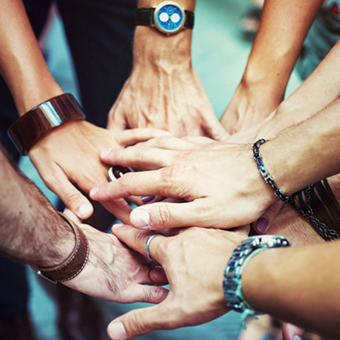 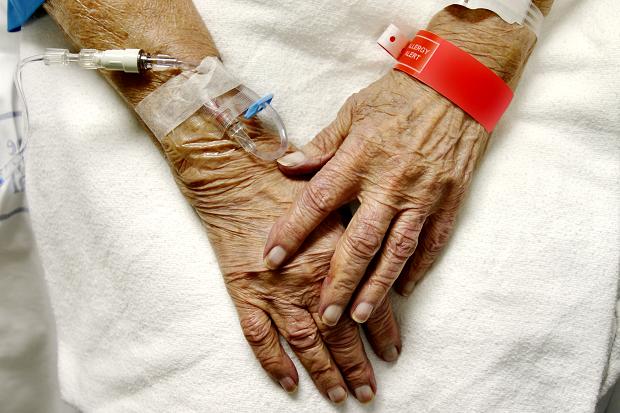 Le troisième âge: 
les résidents y goûtent!
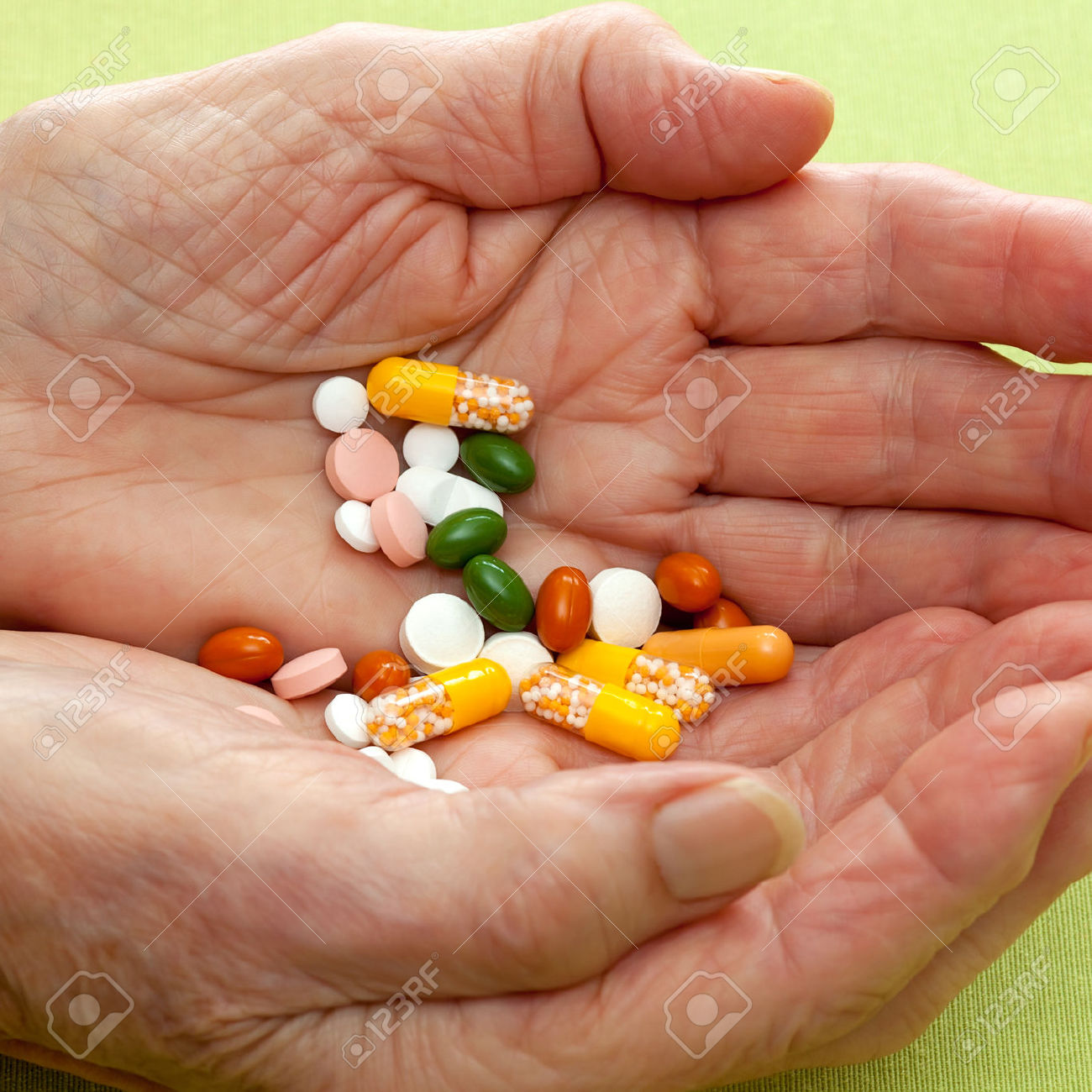 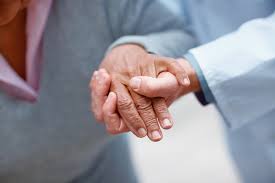 Dre  Nadia Hogue (md de famille) et 
Dre Corinne Audet (résidente 1)

Unité de médecine familiale St-Eustache
DMFMU - 7 mai 2015
L’AAPA en soins aigus hospitaliers
Qu’est-ce que c’est?
Approche 
Adaptée aux
Personnes 
Âgées 

Tirée de la conférence sur l'approche OPTIMAH du Dre Annik Dupras, interniste-gériatre du CHUM
Pourquoi?
Les 75 ans et plus contribuent à 39% des journées d’hospitalisation en soins aigus 
Les personnes âgées utilisent proportionnellement plus les services d’urgence et ce nombre est en croissance 
65 ans = 17% des visites 
75 ans = 45% des patients sur civières 
* DMS sur civière : 22.3 heures * 
Chaque heure passée à l’urgence augmente le risque d’événements indésirables de 3%:
Au départ: 2X + à risque (14%)
Double la durée des séjour (10 jours)
Augmente les couts de 7500$ / patient
Objectifs
Reconnaître les manifestations cliniques du syndrome d’immobilisation
Prévenir l’immobilisation chez ces patients âgés 
Reconnaître les principaux risques liés à l’hospitalisation chez la personne âgée 
Intégrer les signes AINÉES dans le suivi des personnes âgées au quotidien
Comment?
Préambule par les résidents:
Syndromes gériatriques 
Équipe multi
Signes vitaux (DAVID, AINÉES)

Vignettes cliniques:
AVC avec plégie ou parésie 
Parkinson/ chute et démence
Délirium et pneumonie
[Speaker Notes: représentant des contextes cliniques véritables]
Exemple: pneumonie et délirium
MATÉRIEL: 
Jaquette
Culotte incontinence
Pantoufles bleues
Lunettes de presbytie, bouchons oreilles 
Gants
Civière avec ridelle montées 
Soluté avec tubulure

SCÉNARIO:
Vous êtes hospitalisé depuis quelques jours. Essoufflé, confus.
C’est l’heure du dîner. Personne pour vous aider à préparer votre plateau et à manger. Vous devez vous organiser comme vous pouvez pour vous nourrir.
Puis, se présente une envie pressante d’uriner... et pas question de vous échapper dans la culotte. Vous sonnez, et en vain, personne ne vient vous répondre. Vous devez donc vous organiser seul pour aller à la toilette.
Une image vaut milles mots…
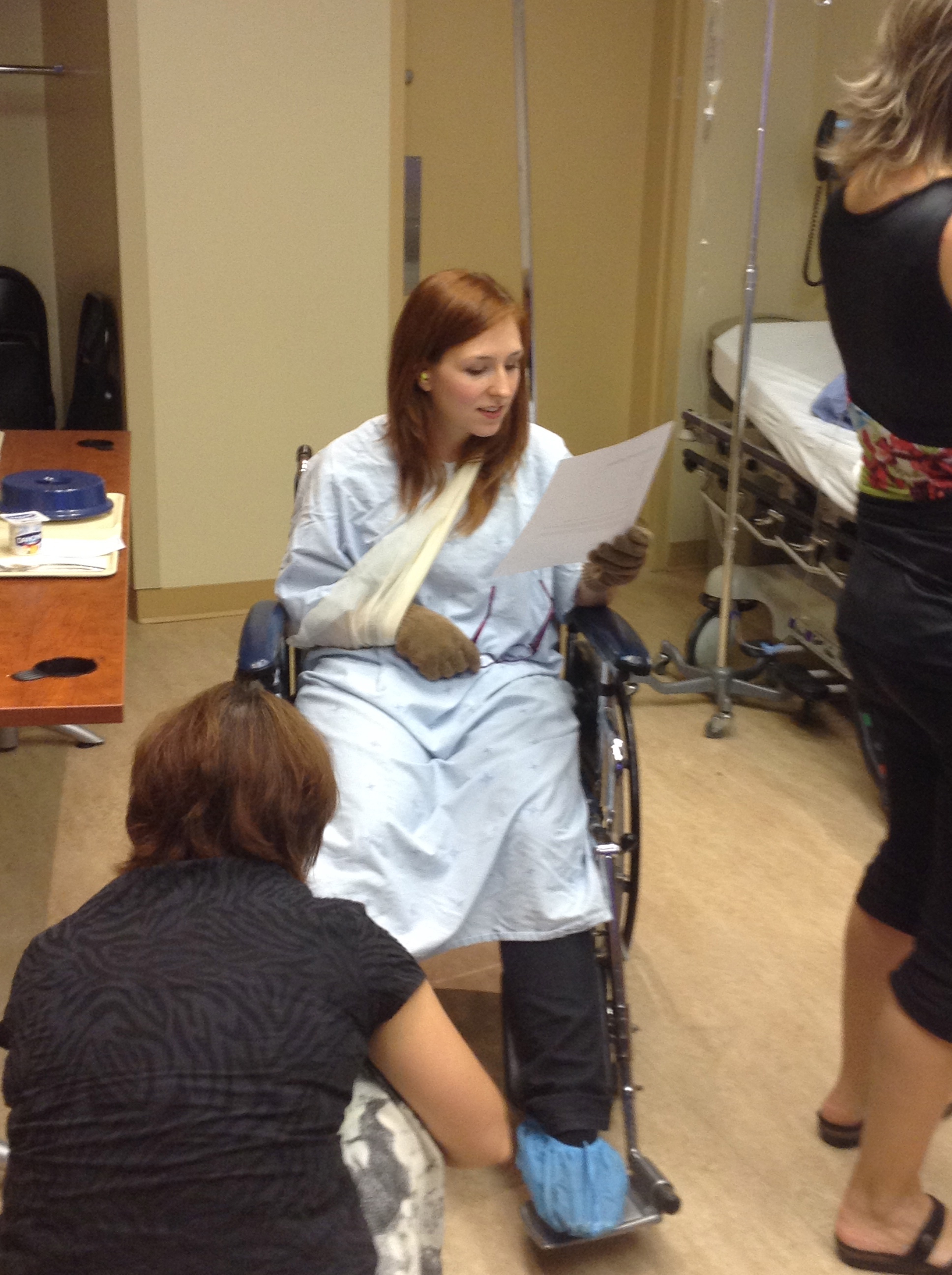 [Speaker Notes: Stephan: parkinson, confusion difficulté à la mobilisation = bandage élastique autour des jambes pour mimer démarche petits pas 
Mathieu à G: parésie bras D avec bandag = incapable de le bouger
Marilou: idem à Mathieu mais parésie]
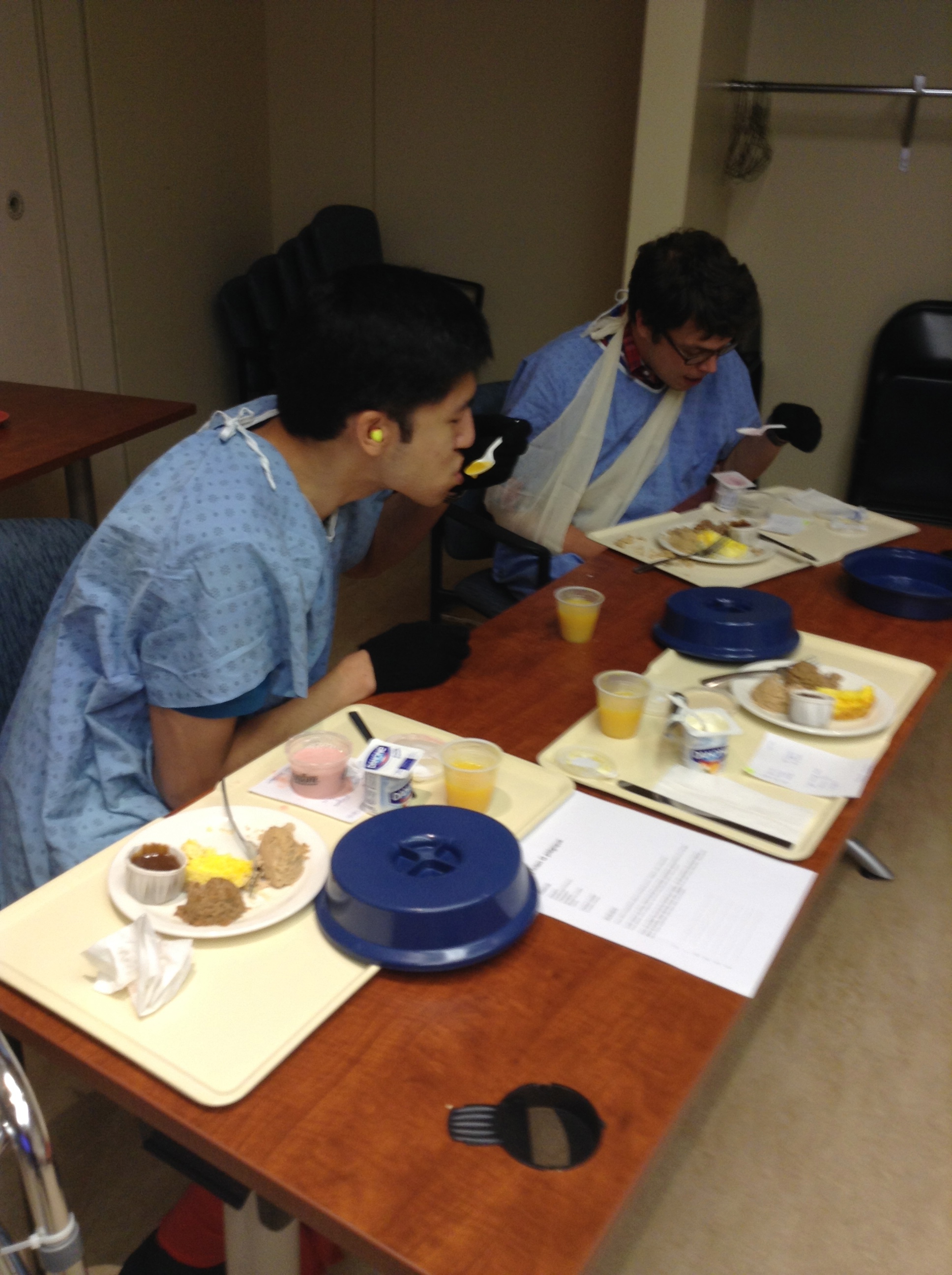 [Speaker Notes: Stéphanie: pneumonie et délirum, confusion, comment ouvrir jus? Ou elle est, bouge dans son  lit, renverse des choses
Gants: mimer une diminution de la dextérité 
Stefan: tremblement +++,]
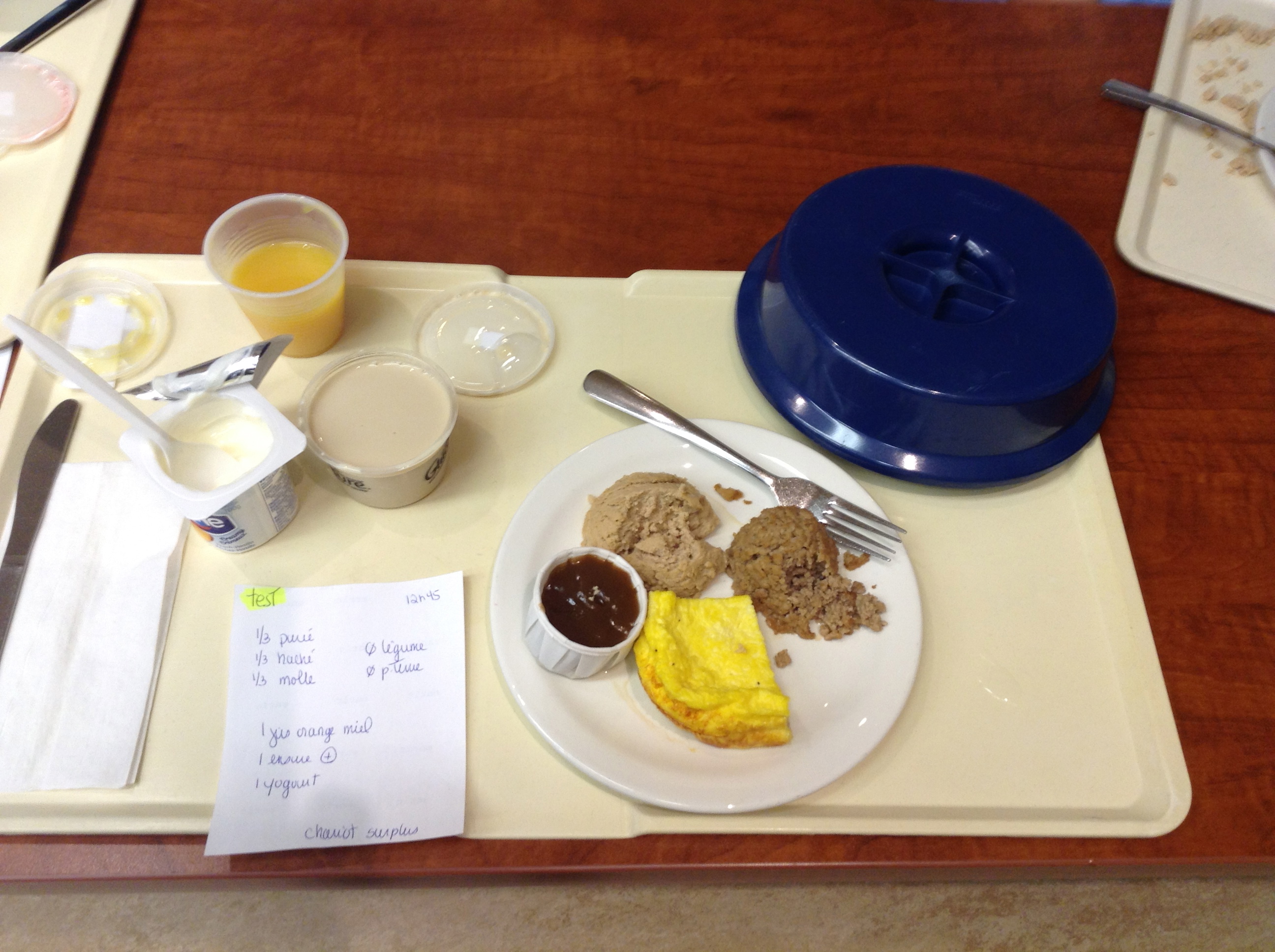 [Speaker Notes: Essai diète adaptée compte tenu des vignettes cliniques: molle, hachée, purée, liquide épaissi]
Retour post-vignette:
Mini-cours magistral avec présentation du Dre Dupras
Intégration des Sv AINEES correspondant à chaque vignette:
A utonomie
Mobiliser q repas au fauteuil, programme de marche avec physio 
I ntégrité peau 
Échelle de Braden, examiner notre patient, in.f soins de plaies PRN    
N utrition
Éviter diète restrictive, bilan nutritionnel PRN+ diététiste
E limination 
Cesser sonde urinaire, décompte de selles, revue médicamenteuse
E tat cognitif 
Calendrier, revue Rx, traiter les causes de délirium 
S ommeil
Respecter sommeil, éviter les réveils inutiles (bilans, SV, Rx)
[Speaker Notes: A utonomie: mobiliser q repas au fauteuil, programme de marche avec physio 
I ntégrité peau:  examen notre patient, point pression (formulaire Échelle de Braden), mettre inf soins de plaies PRN    
N utrition: .éviter diète restrictive, LL, bilan nutritionnel PRN + diéto  (AVANT dénutrition, dès le début hospit)
E limination: cesser sonde urinaire, décompte de selles, revue médicamenteuse (anticholinergique)     
E tat cognitif: calendrier, repères, revue Rx, traiter les causes au lieu de médicamenter (cascade médicamenteuse)     
S ommeil: questionner nos patients, respecter sommeil, éviter les réveils inutiles (bilans, SV, Rx)]
En résumé…
Sensibiliser
Impact rapide et concret
Implication dans la réduction d’évènement indésirable
Individualiser
Rétention à long terme

  MERCI!